Ms Word 2016
citiranje/navođenje korištenih izvora
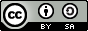 Plagiranje
Plagiranje je prisvajanje nečijega autorskoga rada. 
Plagirati se može sve ono što je plod kreativnog i umnog rada pojedine osobe i vlasništvo je te osobe.
Neovlašteno prikazivanje tuđeg rada kao vlastitog, krađa je intelektualnog vlasništva.
Tuđe ideje neetički je predstavljati kao vlastite!
Načini prenošenja tuđeg sadržaja
CITIRANJE:
doslovno preuzimanje tuđeg teksta.
PARAFRAZIRANJE:
skraćeno prikazivanje (prepričavanje) tuđeg  teksta.
INTERPRETIRANJE:
prikaz načina na koji je autor teksta razumio tuđe djelo.
navođenje korištenih izvora
Plagiranje se izbjegava ispravnim navođenjem korištenih izvora. 
Na izvore se pozivamo:
unutar  teksta (najčešće prezime autora i datum publiciranja), 
u popisu literature, na kraju teksta (detaljan popis informacija koje ovise o vrsti izvora).
navođenje korištenih izvora
MS Word olakšava postupak navođenja i opisivanja korištenih izvora, te stvaranje bibliografije, za tu namjenu pripremljenim naredbama.
Ovisno o vrsti izvora, potrebno je popuniti specifična  polja bibliografije.
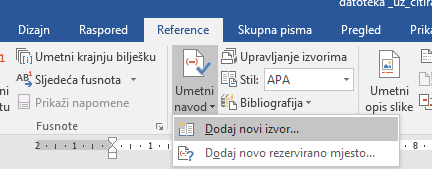 navođenje korištenih izvora
1
2
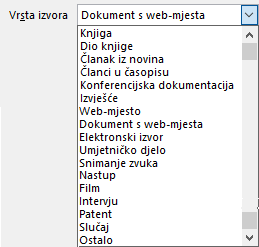 3
Kazalo treba postaviti na odgovarajuću lokaciju u tekstu, a potom birati kako je prikazano.
4
Izvor: Dio Knjige poznatog autora
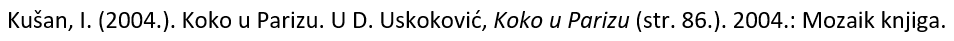 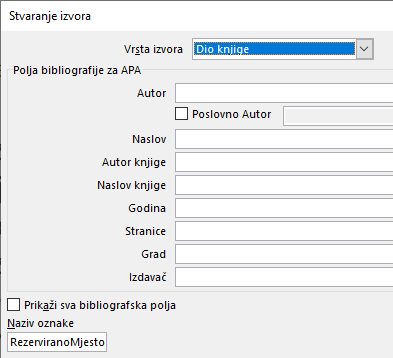 Unutar teksta  navodi se prezime autora i objava godine rada.
Na kraju teksta navode se podaci koje treba zabilježiti u obrascu Vrsta izvora: Dio knjige.
(UREDNIK)
Kod citiranja tuđeg teksta, tekst se označava navodnicima.
Izvor: Dio Knjige poznatog autora
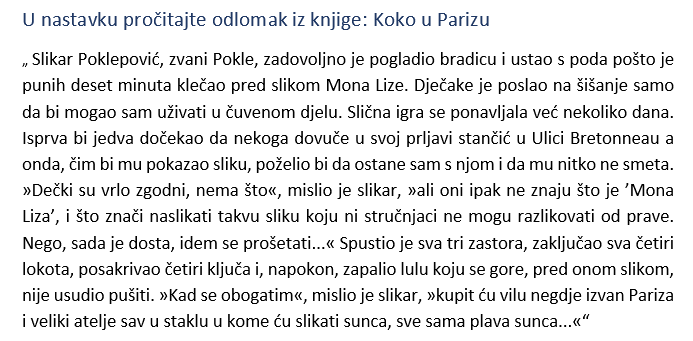 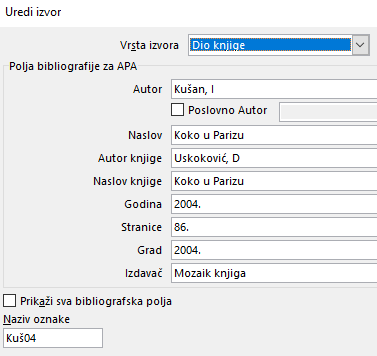 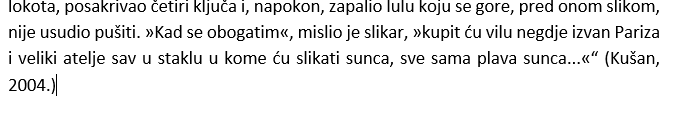 Specifičnosti
Ako je AUTOR NEPOZNAT:
koristi se skraćenica Anonymous (Anon) ili se navodi samo naslov rada.

Ako je GODINA NEPOZNATA:
koristi se skraćenica n.d. (od no date)
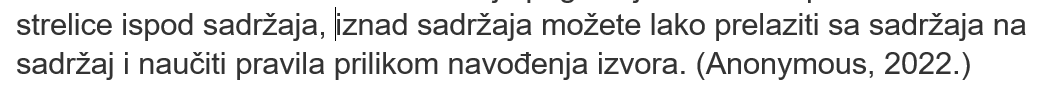 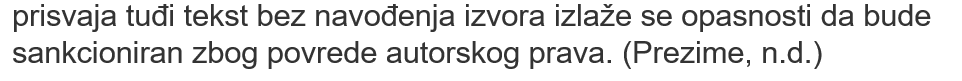 Izvor: članak na mrežnoj stranici
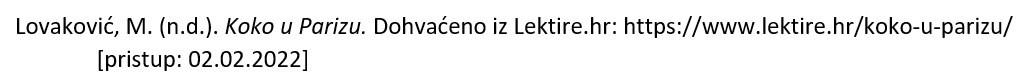 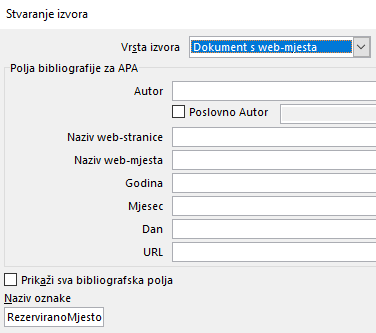 Uz podatak o URL adresi upisuje se i datum posjeta stranici, zabilježen unutar uglatih zagrada.
Izvor: članak na mrežnoj stranici
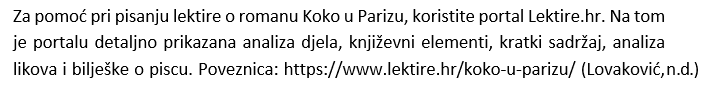 Izvor: dokument na mrežnoj stranici
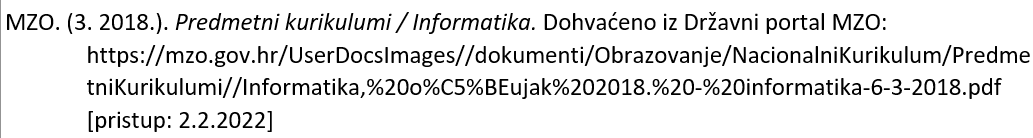 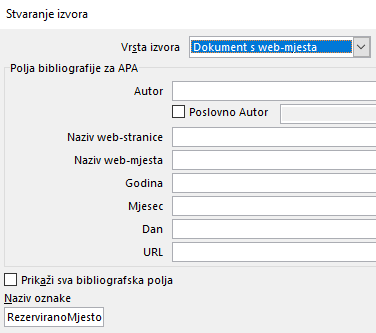 Primjer pokazuje kako navesti izvor objavljen pod okriljem neke organizacije (nema autora).
Izvor: dokument na mrežnoj stranici
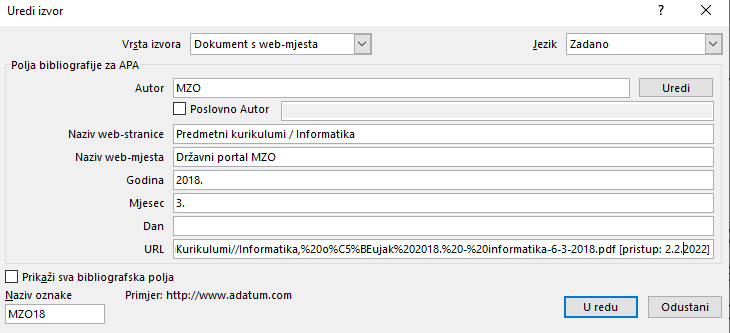 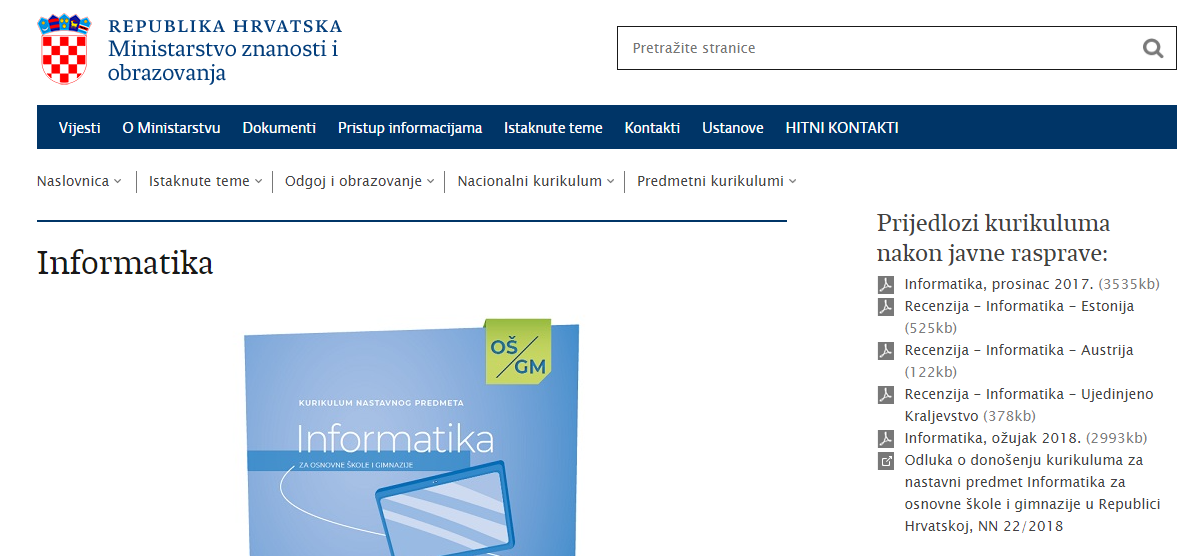 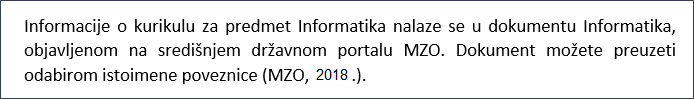 specifičnosti
Članak na mrežnoj stranici koji nema autora:
Naslov rada, godina izdanja. URL [datum pristupa stranici]
Mrežna stranica:
Naslov stranice. URL [datum pristupa stranici]
bibliografija
Kada su izvori navedeni, može se stvoriti bibliografija.
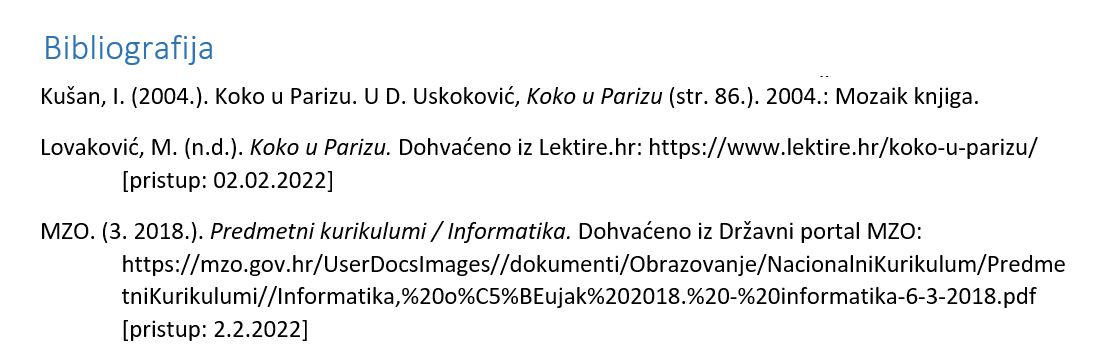 bibliografija
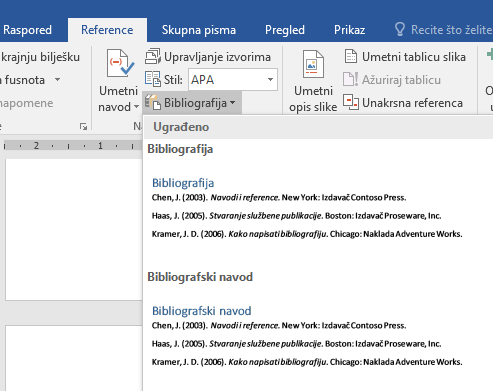 Kazalo treba postaviti na željenu lokaciju, a potom birati:
Bibliografija - ažuriranje
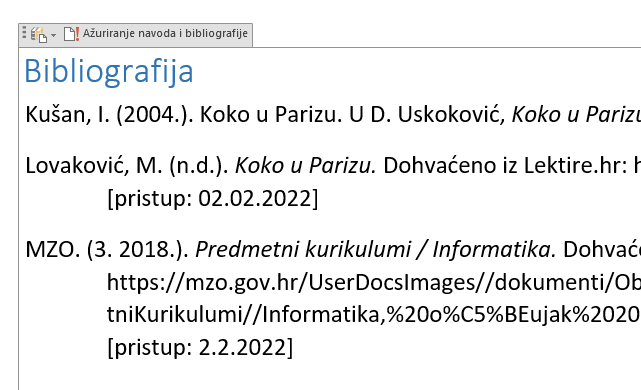 Stvorenu bibliografiju moguće je prema potrebi ažurirati, a izvore dodatno urediti.
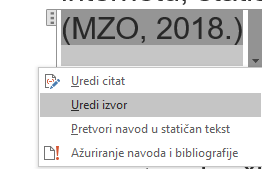 Vježba